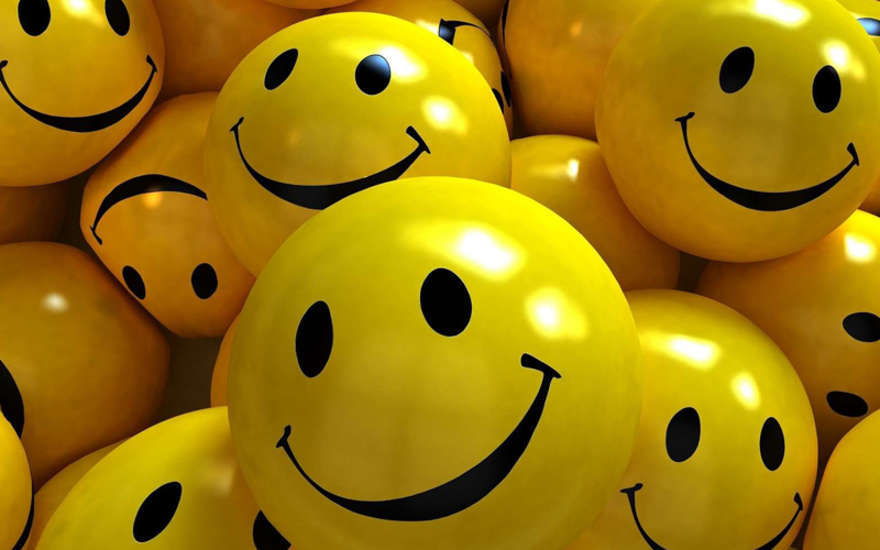 Мир вокруг меня и я в нем.Мое настроение
Мое настроение
Настроение 
Настроение пропало.Я везде его искала:Под диваном, под столом,Во дворе и за углом.Я звала его, сердилась,А оно не находилось!И тоскую, и грущу.Может, я не там ищу?Без следа исчезло прямо...А потом вернулась мама.Как ей это удалось? -Настроение нашлось! 
                Светлана Зернес
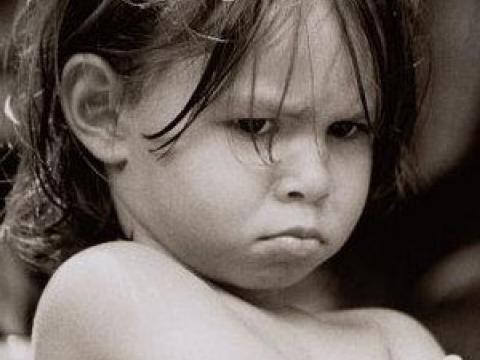 Что такое настроение?
Настроение — это душевное состояние человека в данный момент времени, которое можно угадать по выражению лица (мимике).
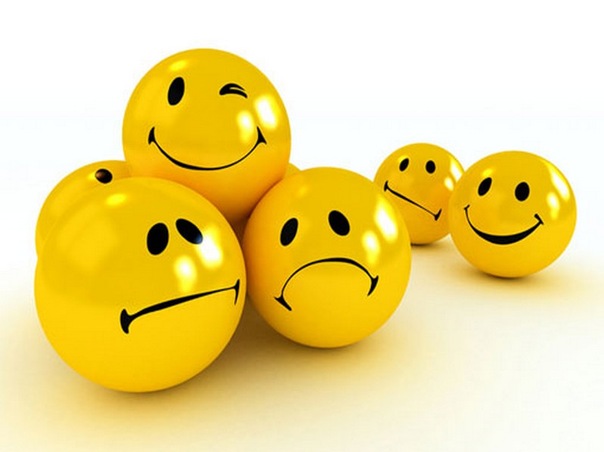 Настроение может быть
Хорошим
Плохим
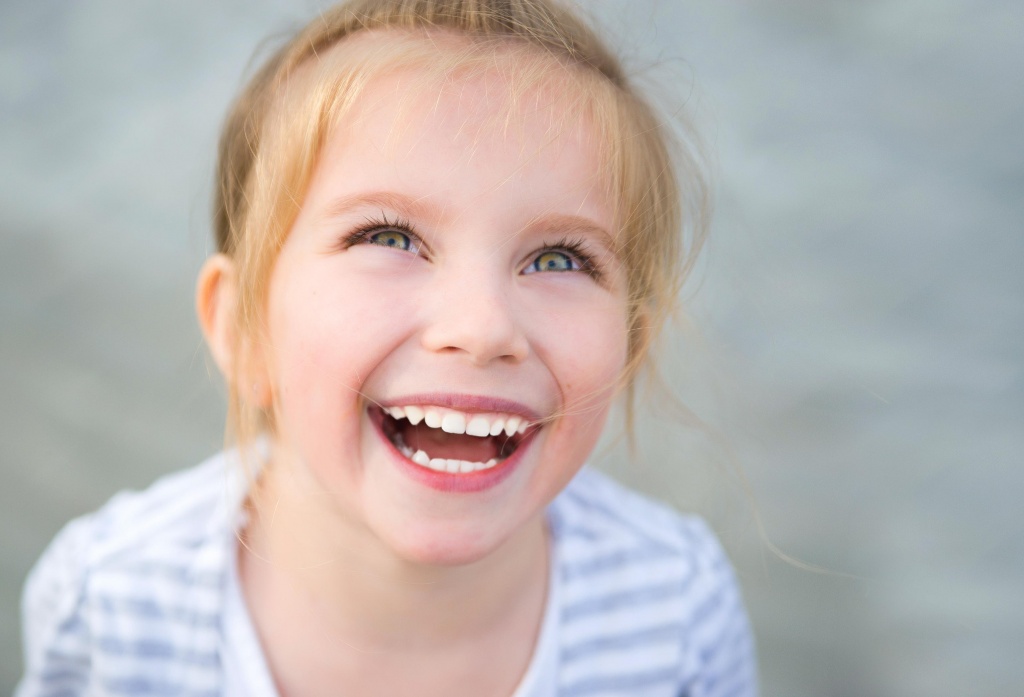 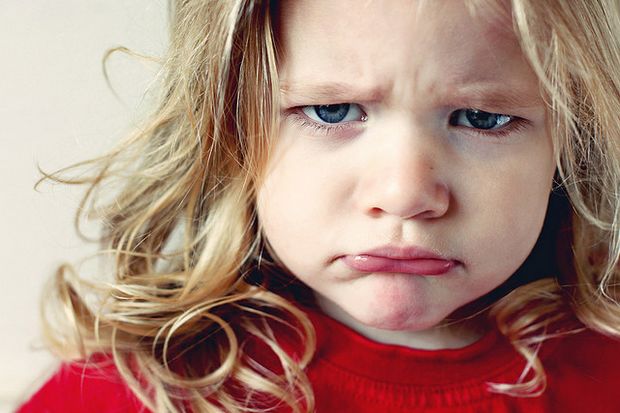 Чем сопровождается настроение
Хорошее:
Плохое:
1.  весельем
2. радостью
3. улыбками
4. смехом
5. дружбой
6. общением
1. печалью
2. грустью
3. унынием
4. слезами
5. страхом
6. одиночеством
От чего зависит настроение?
Плохое самочувствие, неприятности, неудачи, когда тебя не любят, даже когда плохая погода, когда нет друзей, когда обманули, когда кто-то обидит, когда тебе одиноко – все это вызывает плохое настроение.
Хорошее настроение бывает, когда у тебя случилось радостное событие, праздник, когда подарили желанный подарок, когда гуляешь с друзьями, когда  все получается так, как хочется и не происходит неприятностей.
Изобрази и угадай настроение
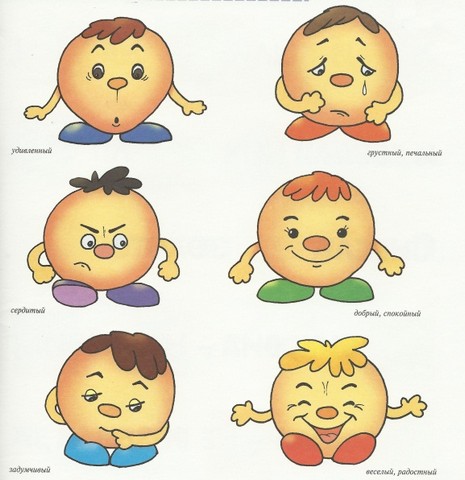 Мудрые мысли известных людей:
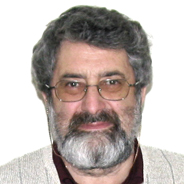 Привлекательными нас делает хорошее настроение.
 Ефим Шпигель

Много доброго можно сделать, если у тебя хорошее настроение.
Юрий Никулин

Считают, что успех приходит к тем, кто рано встает. Нет: успех приходит к тем, кто встает в хорошем настроении. 
Марсель Ашар
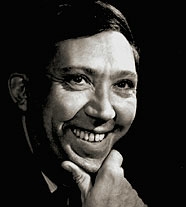 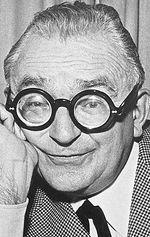 Заповеди хорошего настроения
1. Улыбайся! Улыбка поднимает настроение и делает тебя красивее!
2. Всегда есть повод улыбнуться!
3. Даже когда тебе грустно, улыбнись – это может принести кому-то радость!
4. На всё смотри с позитивом, ведь даже неудача может обернуться победой.
5. Дари людям улыбку! Она отразится на их лице, словно в зеркале!
6. ПРЯМО СЕЙЧАС УЛЫБНИСЬ соседу и подари ему хорошее настроение!
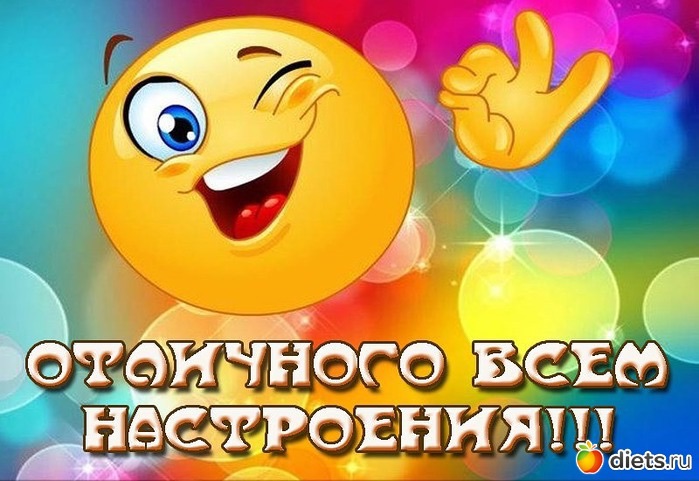 Источники:
http://millionstatusov.ru/aforizmy/mood.html
http://www.asienda.ru/post/31502/
http://novayagazeta-ug.ru/news/u6109/2015/02/11/106311
http://www.epampa.narod.ru/zernes/karusel.html